Муниципальное дошкольное образовательное учреждение
«Детский сад №8»
Познавательно-исследовательский проект
«КОМНАТНЫЕ РАСТЕНИЯ –НАШИ ДРУЗЬЯ»
Старшая группа
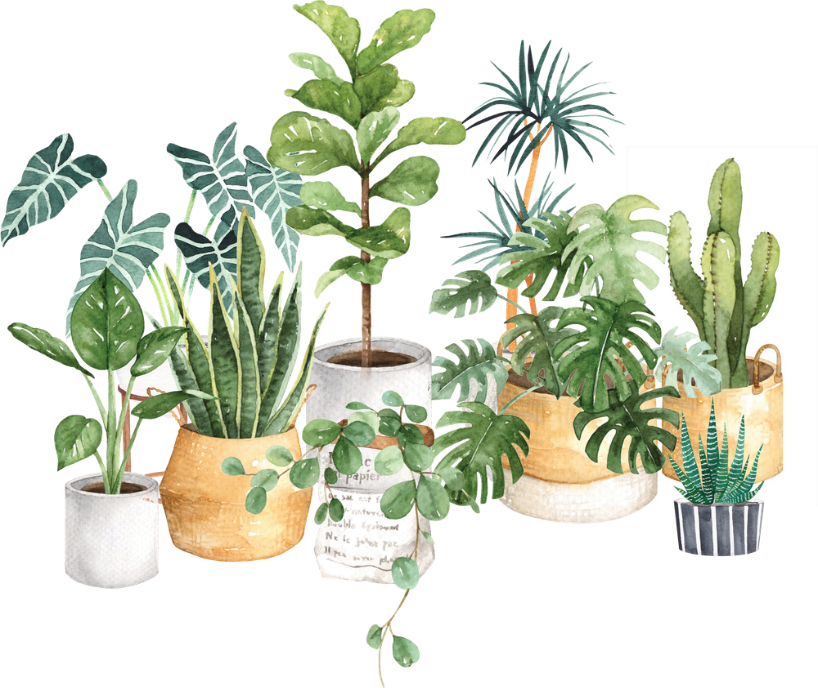 Подготовили и провели воспитатели: 
Каплюгина А.В., Рябикина Е.Р.
Актуальность
Зачем нужны комнатные растения?
выполняют декоративную и санитарно-гигиеническую роль;
оптимизируют влажность воздуха в помещении;
создают уют и комфорт.
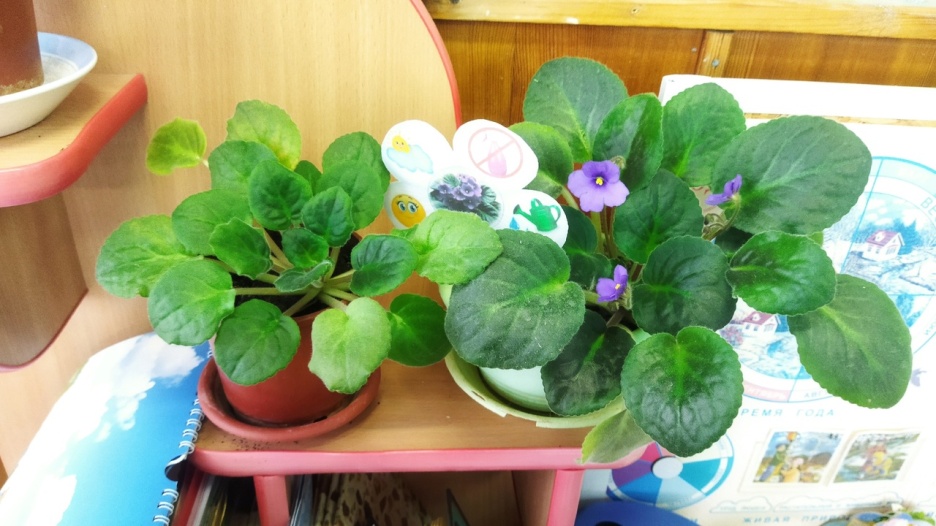 Проблема
Проблема заключается в недостаточном представлении детей о комнатных растениях.
	Нами была проведена диагностическая беседа. Мы предложили детям демонстрационный материал (карточки с изображением комнатных растений): 2 детей назвали правильно почти все растения, 8 детей 3-4 растения, а 5 детей только 1-2 растения. 
	Из этого следует: недостаточно информации в развивающей среде, дети мало наблюдают за природой. У детей, не сформированы навыки ухода за комнатными растениями.
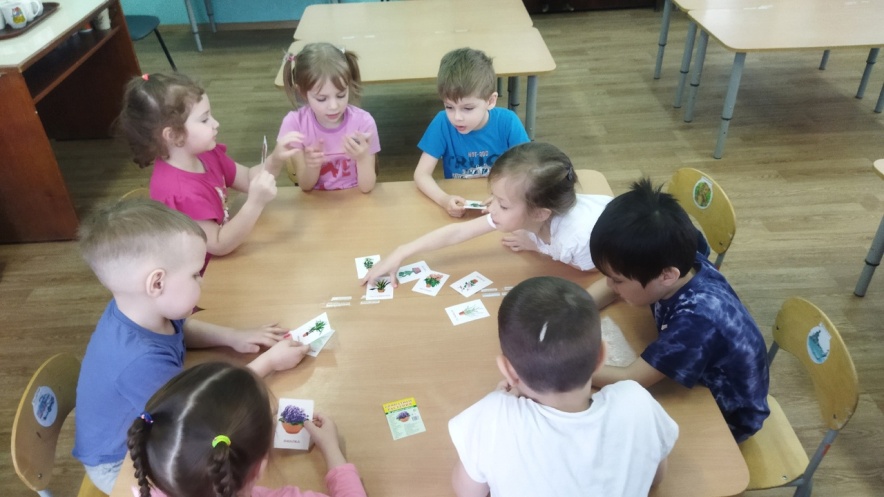 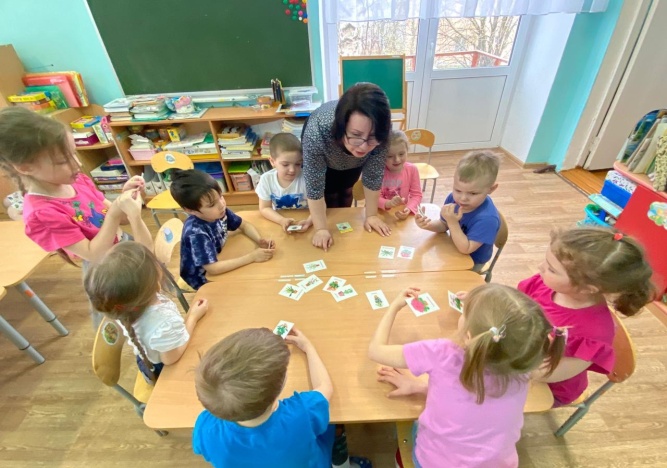 Цель проекта: формирование у детей правил ухода за комнатными растениями, их значение в жизни человека, о роли человека для растения.
Задачи проекта:
 Пополнить предметно-развивающую среду по теме проекта.
 Способствовать развитию творческих и интеллектуальных способностей воспитанников.
 Развивать представления детей о развитии растений как живых организмов (питаются, дышат, растут). 
 Познакомить с основными комнатными растениями, назначением их основных органов и частей. 
 Закреплять знания об условиях, необходимых для роста растений (свет, тепло, влага, почва). 
 Осуществлять уход за комнатными растениями под руководством взрослых. 
 Воспитывать коммуникативные навыки, трудолюбие, наблюдательность и любознательность. 
 Воспитывать бережное отношение к комнатным растениям, умение заботиться о них.
Реализация проекта:
Подготовительный этап 
Определить цель и задачи проекта. 
Изучить методическую литературу по мете проекта.
Выбрать оборудование и материалы. 
Организовать родителей для помощи проведения проекта.
Диагностика детей по выявлению уровня знаний о мире комнатных растений в начале проекта.  
II. Основной этап 
Способствовать расширению знаний детей о комнатных растениях как живых
организмов (питаются, дышат, растут) и их значимости в жизни человека. 
Продолжить знакомство детей со строением растения, особенностью и
назначением его органов и частей. 
Развивать практические навыки ухода за комнатными растениями (под
руководством взрослых) и условиями их выращивания (свет, тепло, влага, почва). 
Развивать познавательный интерес и исследовательские навыки (умение
сравнивать, анализировать, делать выводы). 
Расширять и активизировать словарный запас детей.
Развивать творческие способности детей. 
Развивать психические процессы дошкольников (внимание, память, мышление, воображение).
Заключительный этап 
Презентация проекта «Комнатные растения – наши друзья». 
Диагностика детей по выявлению уровня знаний о мире комнатных растений в конце проекта. 
Определение перспективных направлений. 
Итоговый
Оформление результата проекта в виде презентации.
Оформление выставки детских работ.
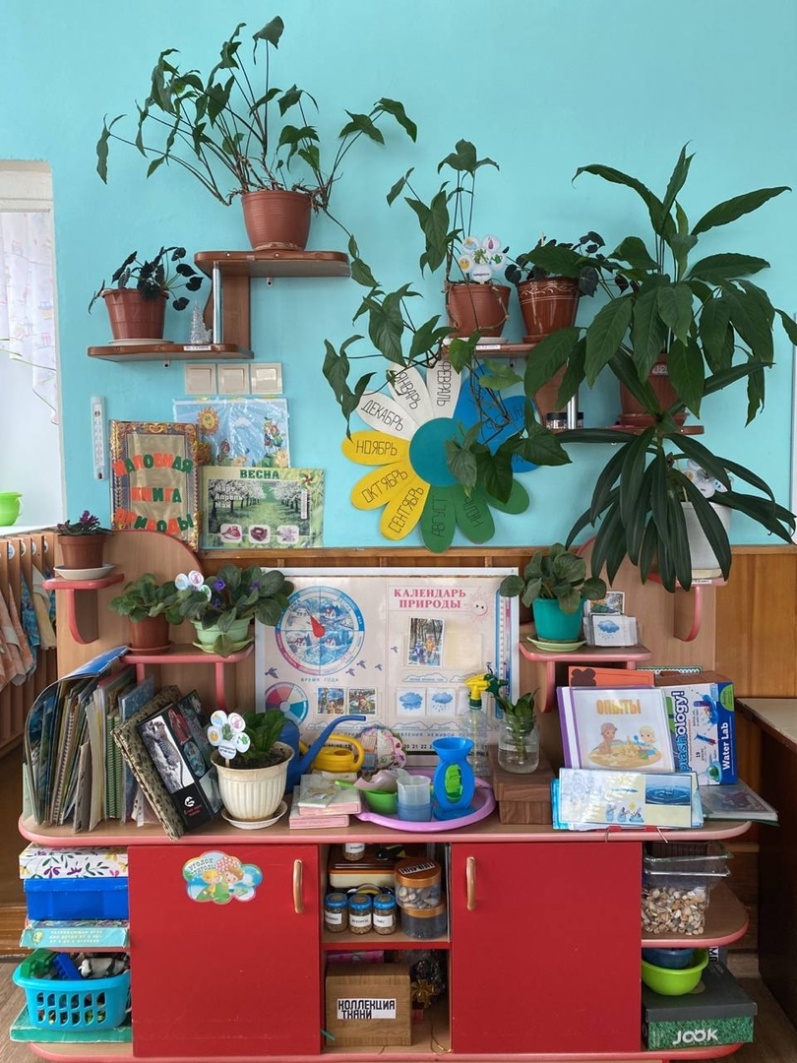 Организация деятельности детей в рамках проекта
Речевое развитие
Изобразительное творчество
Работа с родителями
Проект
Познавательное развитие
Физическое развитие
Трудовое воспитание
Наглядный материал для занятий и самостоятельной деятельности детей
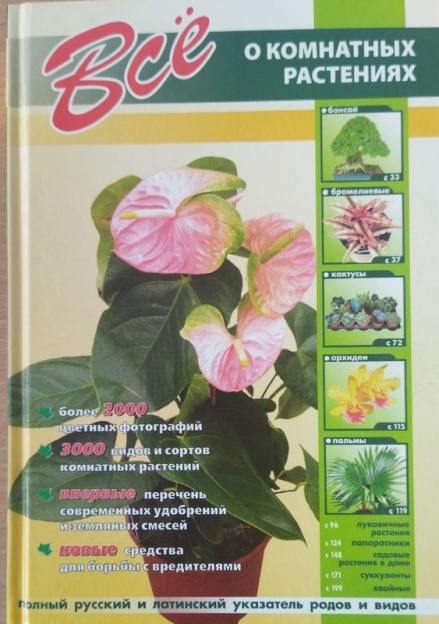 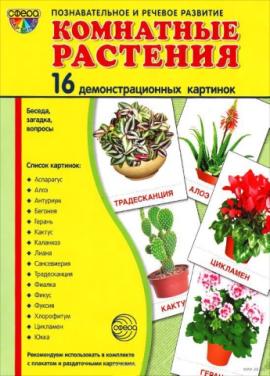 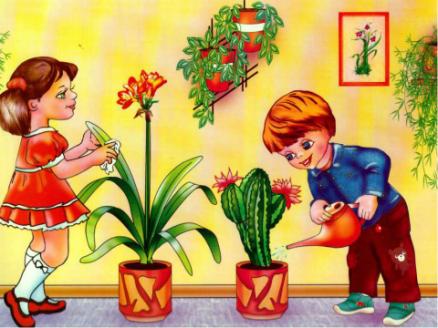 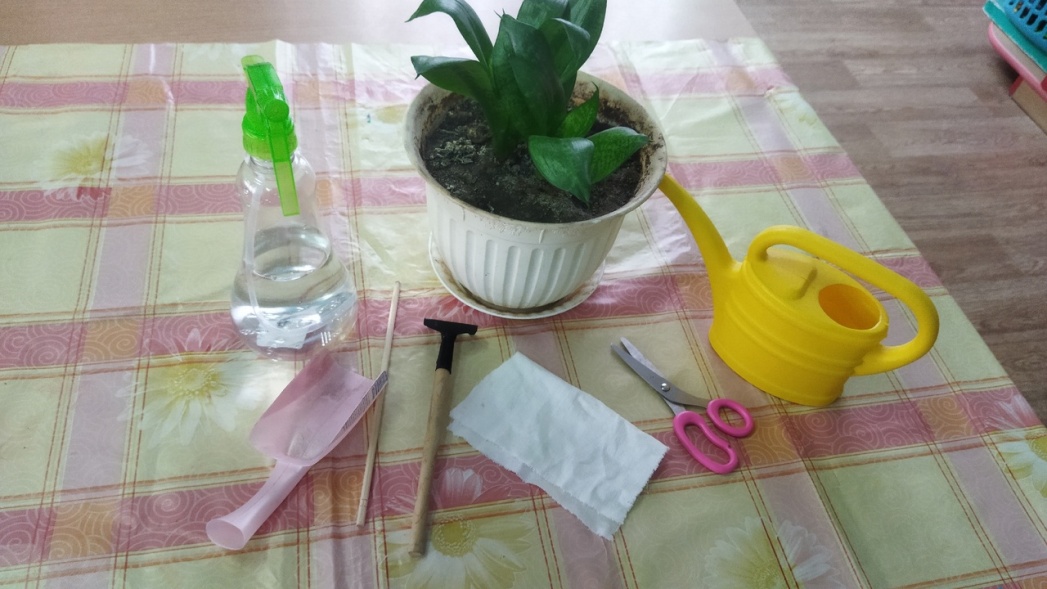 Совместная трудовая деятельность в уголке природы: уход за комнатными растениями
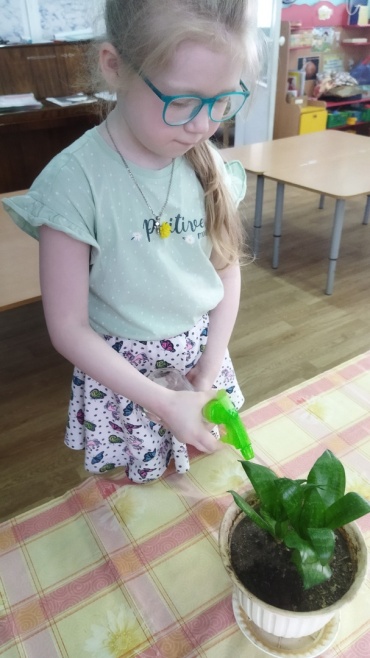 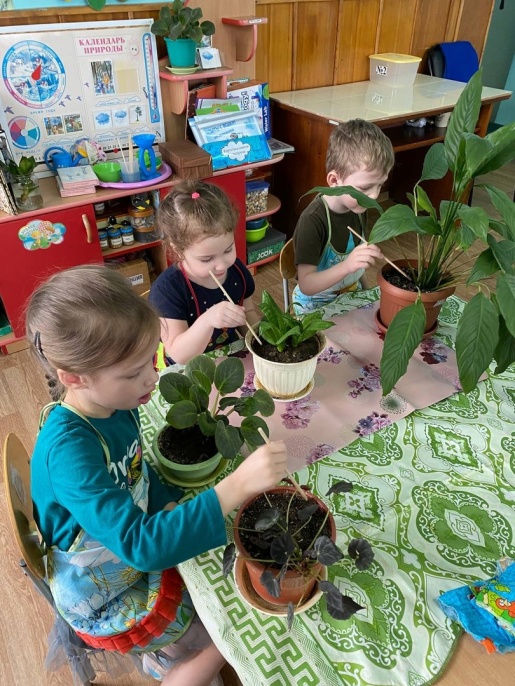 Рыхлим почву
Опрыскиваем растения
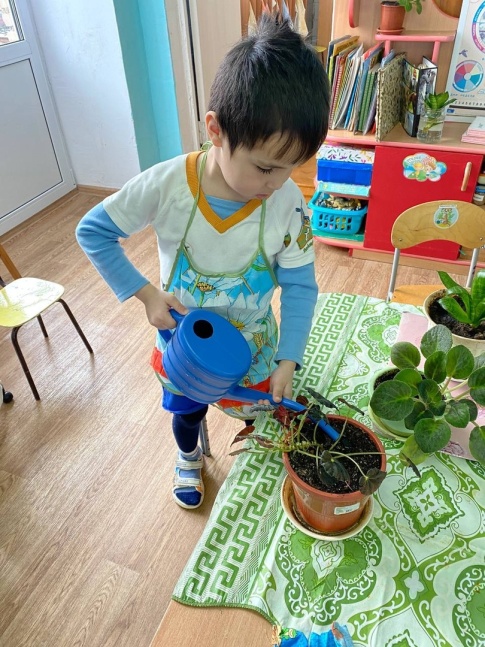 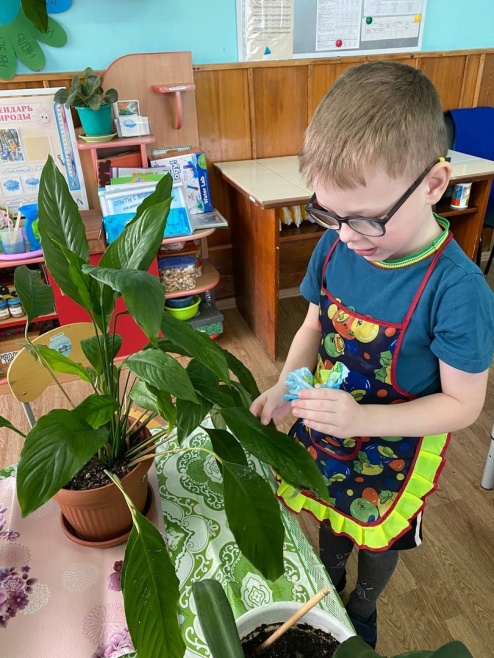 Поливаем растения
Протираем листья растений
Наблюдения и опыты
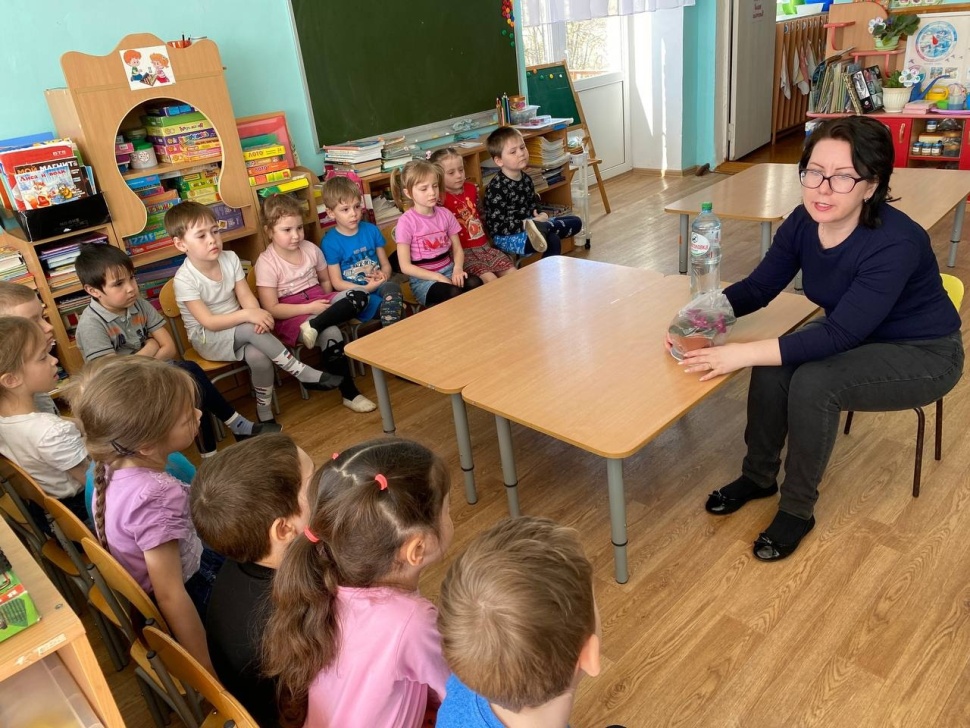 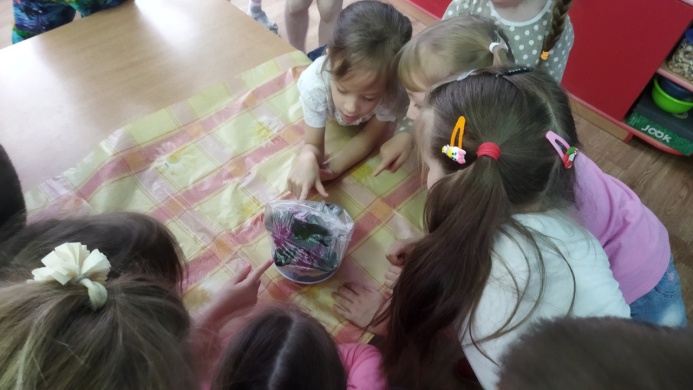 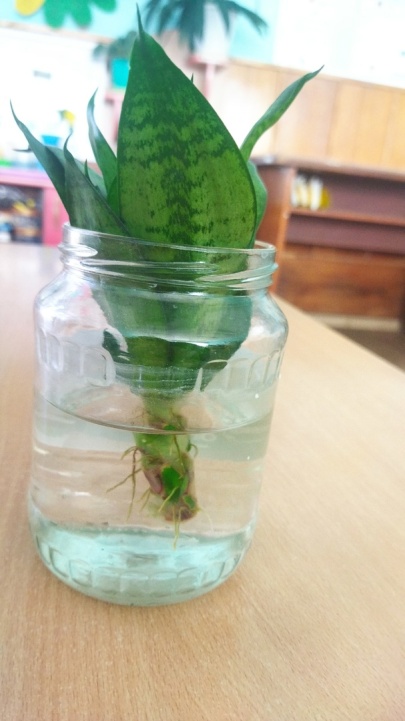 Опыт 
«Испарение воды растениями»
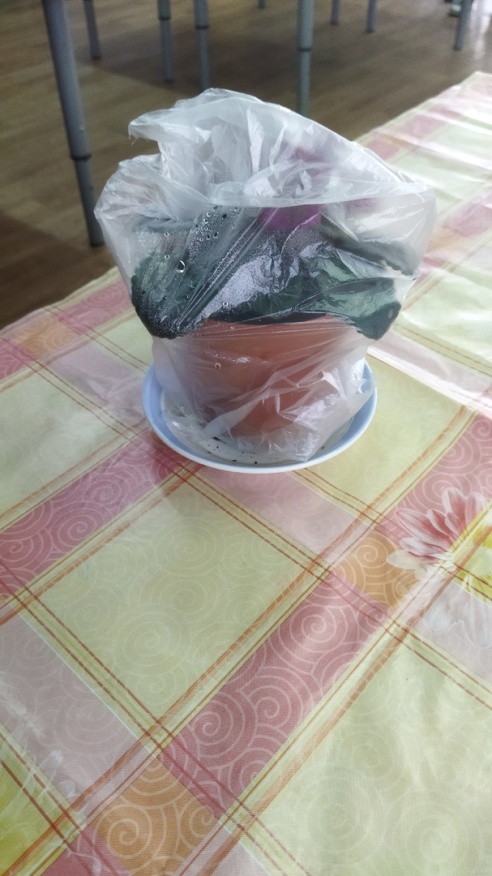 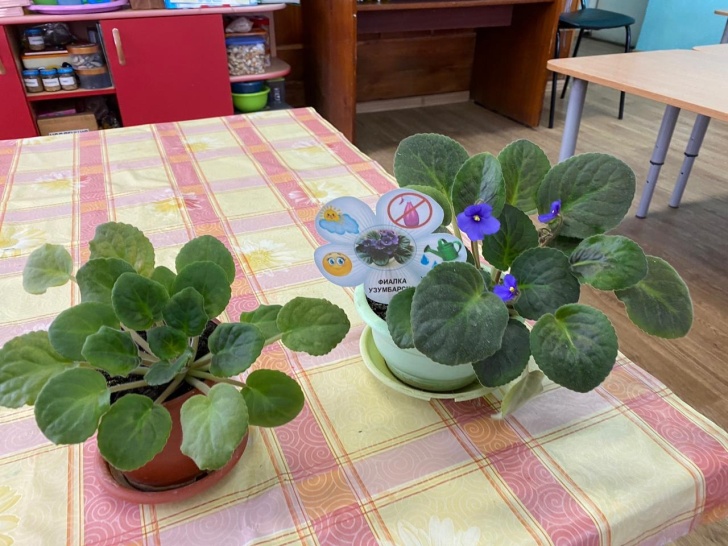 Наблюдение 
«Как у растения 
появляются корешки?»
Опыт 
«Растению нужен свет»
С детьми составили правила ухода за комнатными растениями
Поливай растения водой комнатной температуры. Кроме того, вода должна отстояться в течение нескольких часов. 
Летом цветы поливают вечером, зимой - утром.
Рыхли палочкой поверхность земли в горшочке, чтобы к корням поступал воздух. Будь осторожен - не повреди корни растения.
Вытирай пыль с крупных гладких листьев влажной тряпкой или губкой. 
Растения с мелкими листьями и листьями опушенными очищают от пыли мягкой кисточкой.
Осторожно срезай с растений сухие листья и веточки. Следи за чистотой цветочных горшков и подставок.
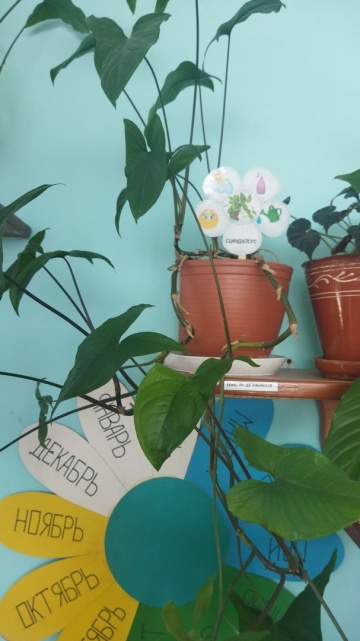 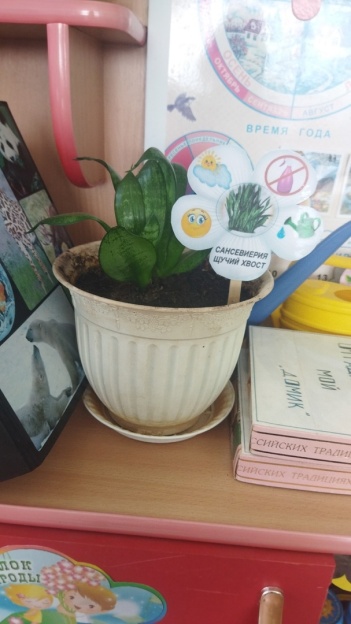 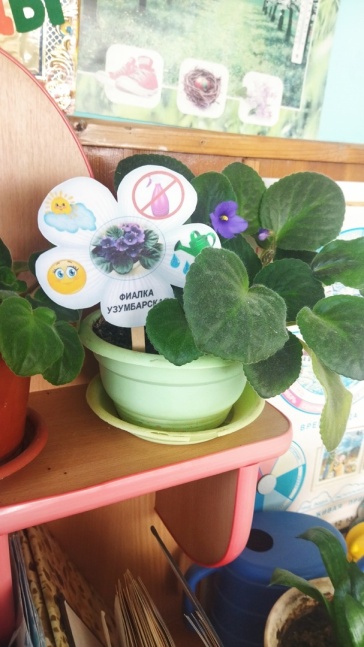 Продуктивная деятельность
Рисование 
(с помощью оттисков из картофеля)
 «Фиалка в горшочке»
Фреска из пластилина на картоне 
«Фиалка»
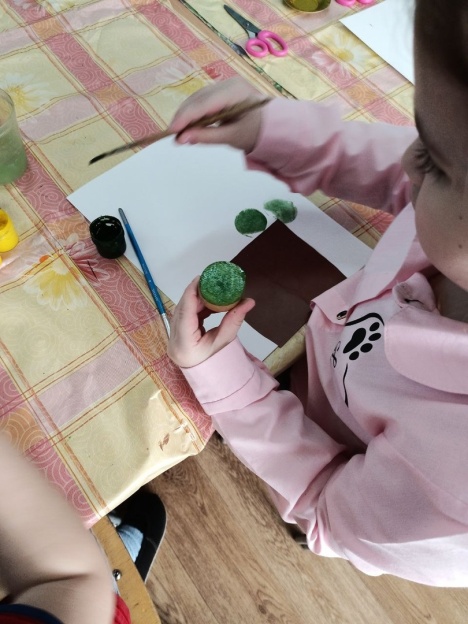 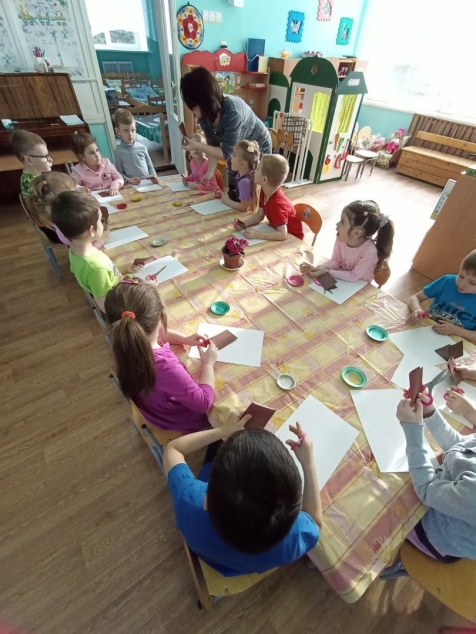 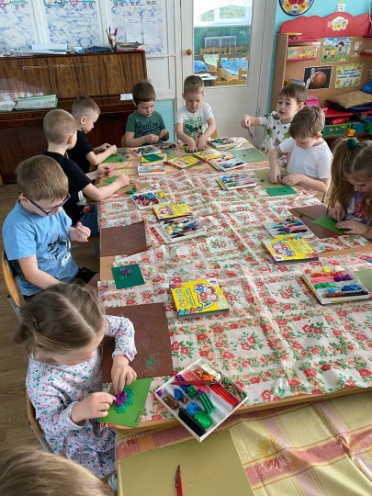 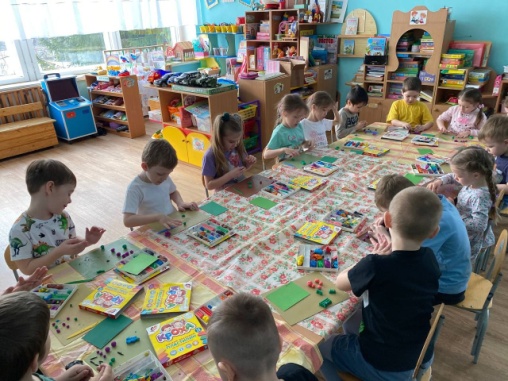 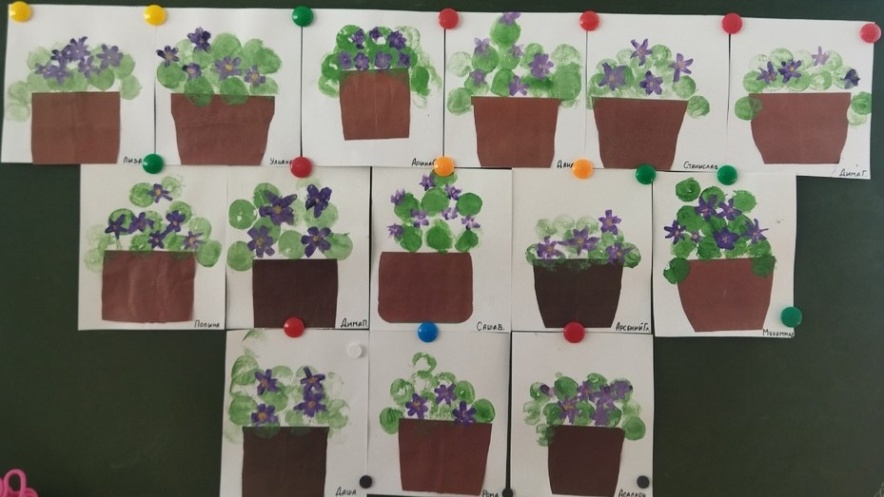 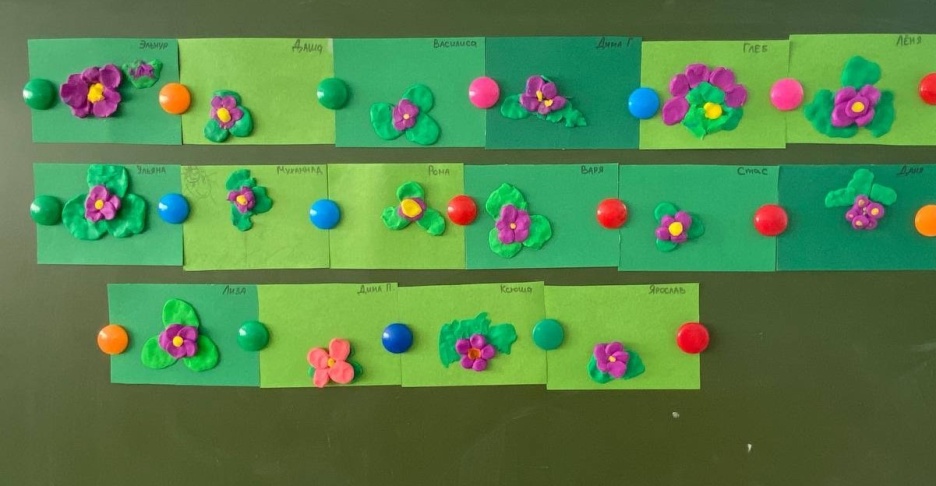 Работа с родителями
Анкетирование «Что Вы знаете о комнатных растениях?»;
Уход за растениями в домашних условия (фотоотчёт).
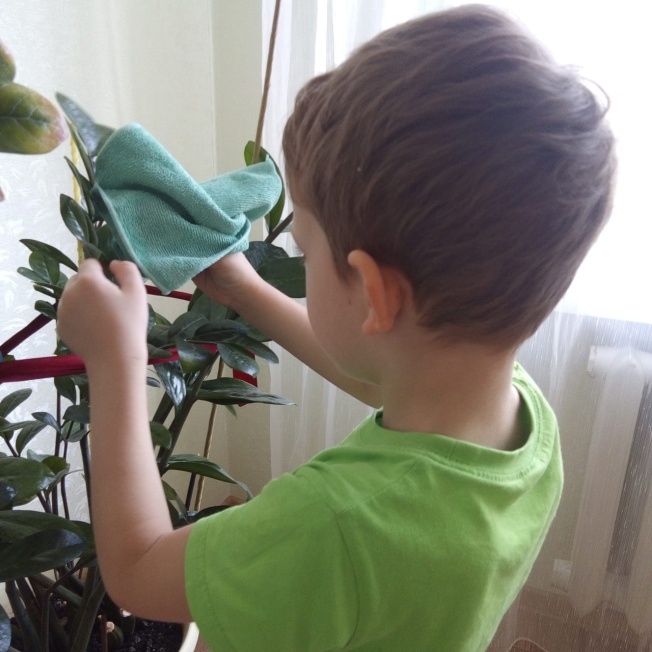 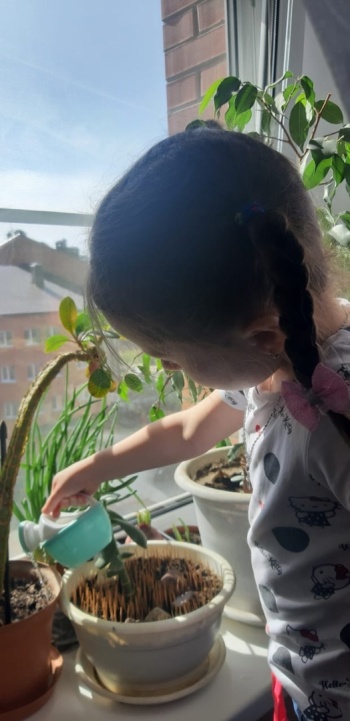 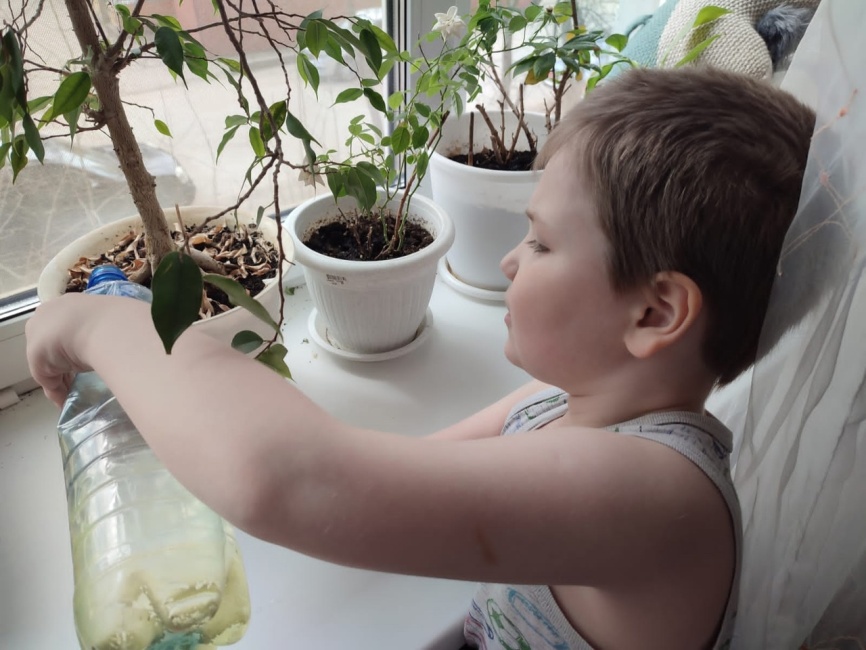 Продукт проекта
Продуктом проекта являются: 
Картотека опытов «Комнатные растения»;
Карточки-схемы «Уход за комнатными  растениями» и условные обозначения;
Паспорта комнатных растений.
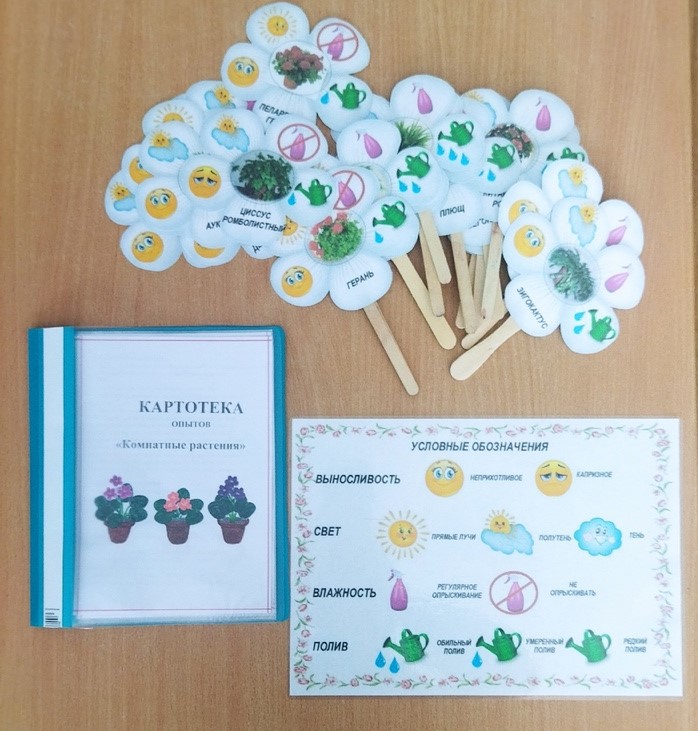 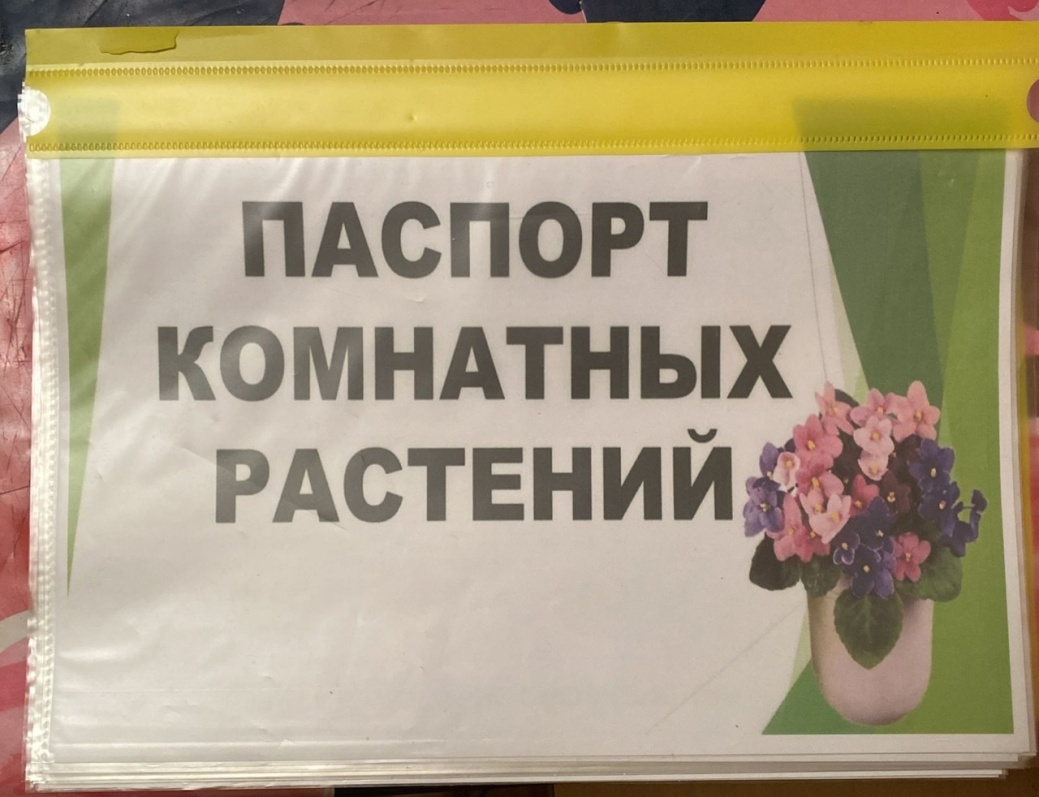 Результаты реализации  проекта
пополнилась развивающая предметно-пространственная среда группы;
сформировались творческие и интеллектуальные способности;
у детей сформирована система знаний о комнатных растениях, об условиях необходимых для роста, познакомились с основными комнатными растениями, назначением их основных органов и частей;
повысился интерес к особенностям жизни и развитию растений, 
появилось желание самостоятельно выполнять поручения по уходу за растениями, 
у детей повысился интерес к наблюдениям и экспериментированию  в процессе поисково-познавательной деятельности.
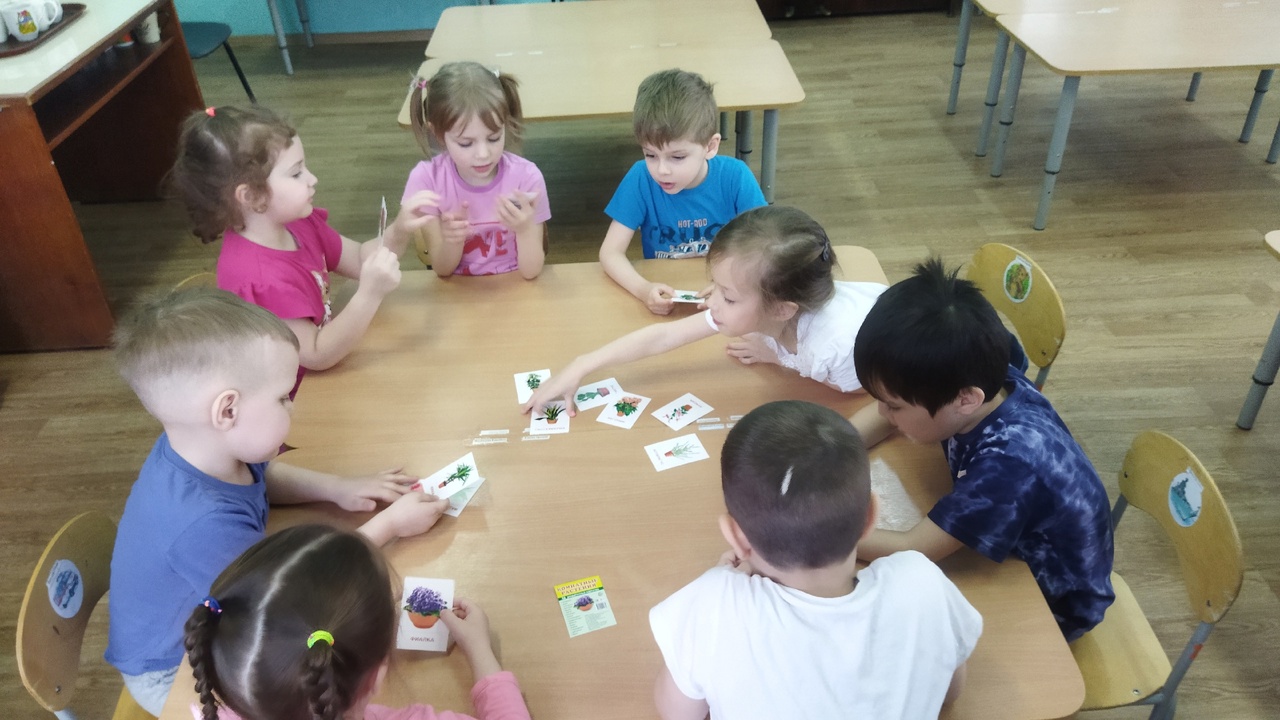 Спасибо за внимание!